NRZ Influenzaviren
Krisenstab 17.02.2021
Kurier
SARS-CoV-2 Diagnostik
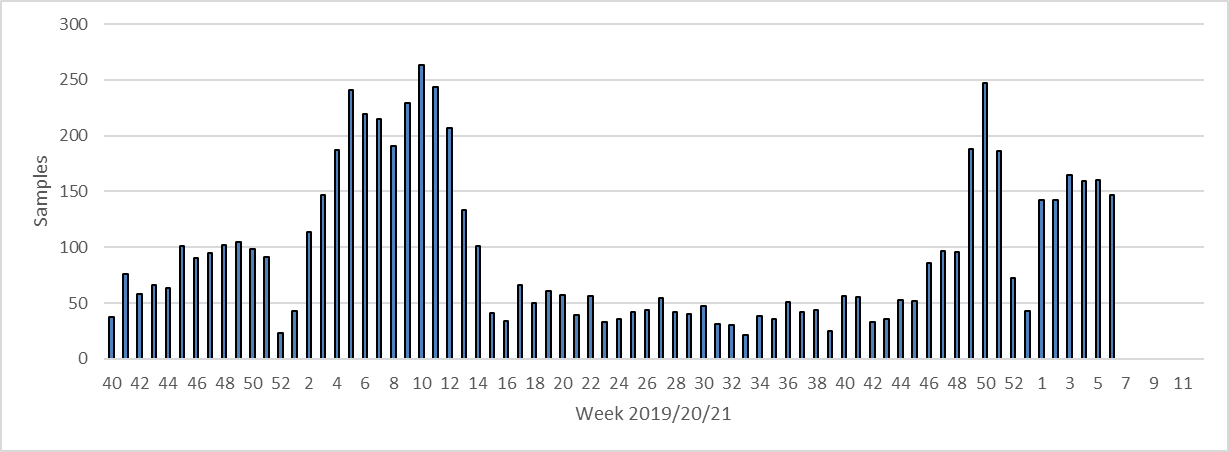 17.02.2021
Proben
1
Partieller Lockdown
Lockdown
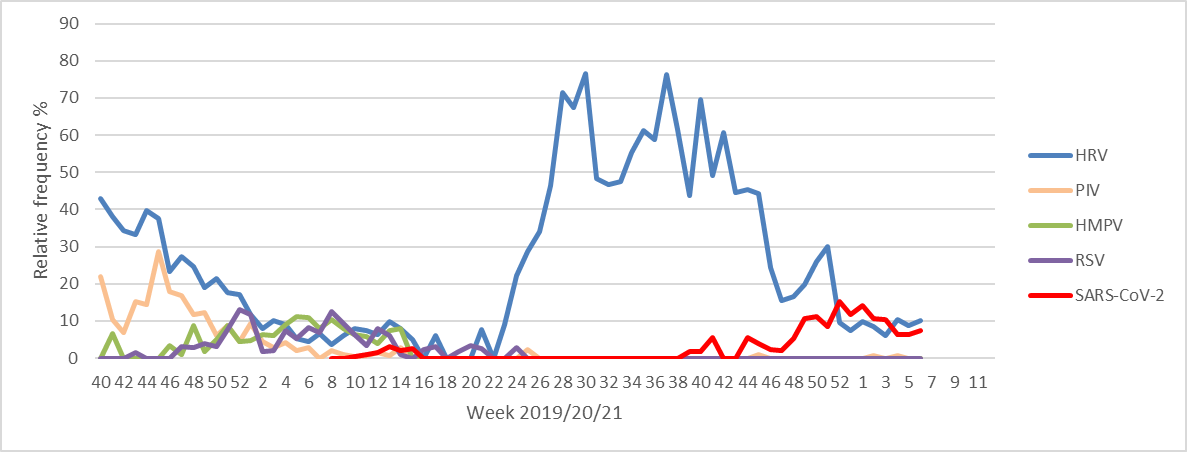 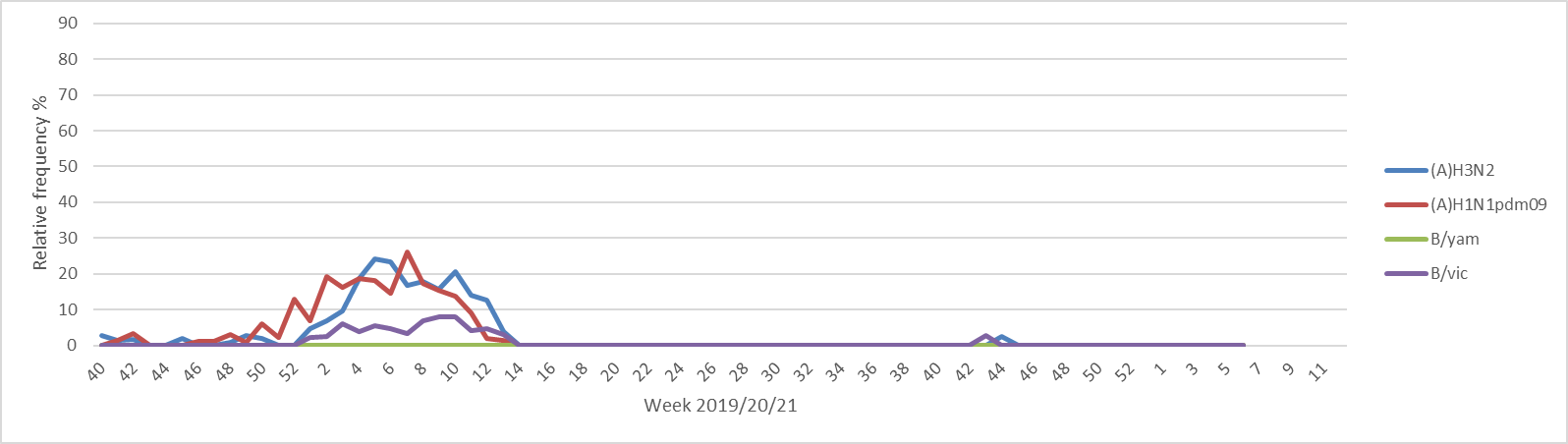 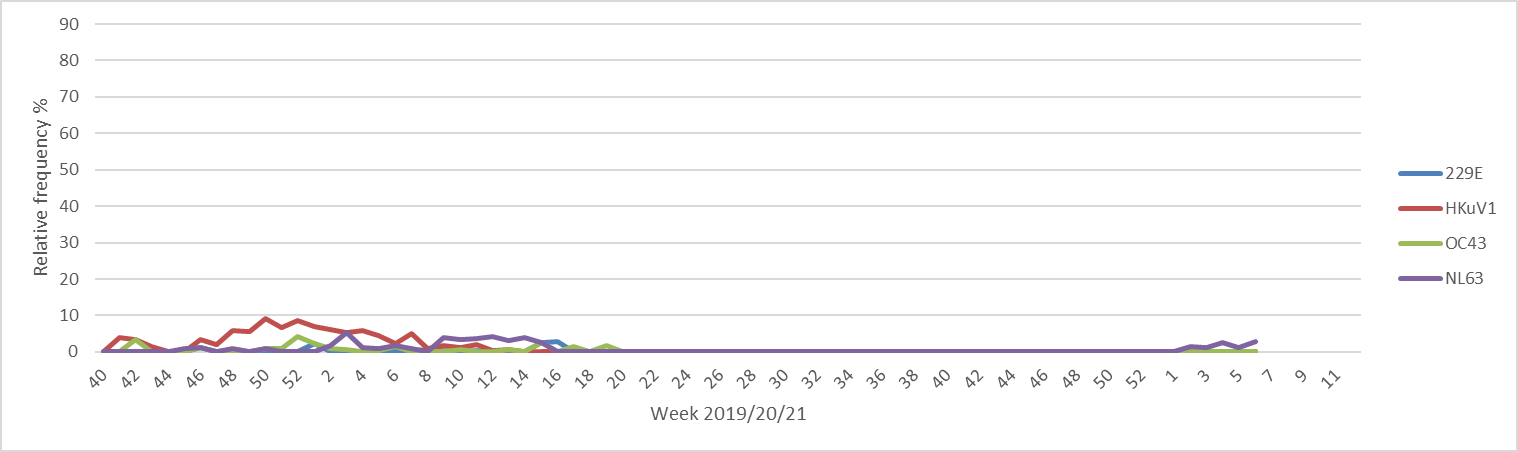 17.02.2021
Viruszirkulation
2
Saisonale Coronaviren Vergleich mit RESPVIR
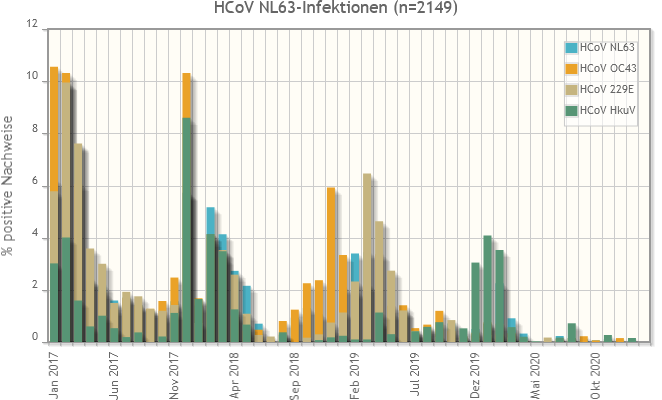 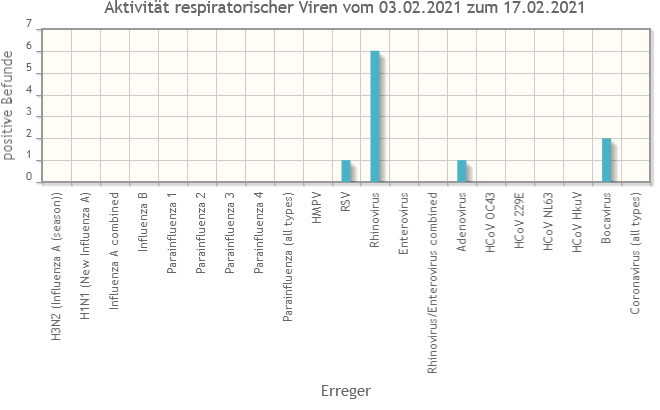 10 von 438 Proben positiv in RESPVIR
17.02.2021
Saisonale Coronaviren
4